Graph Primitives
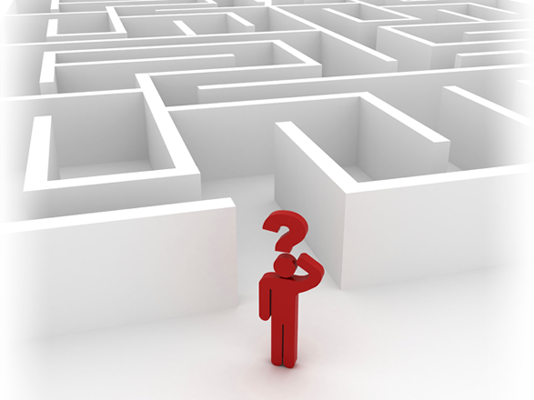 Depth-First Search
Design and Analysis of Algorithms I
Overview and Example
The Code
Basic DFS Properties
Application: Topological Sort
Straightforward Solution
Topological Sort via DFS (Slick)
Topological Sort via DFS (con’d)